Engineering Ethics
Lecture 1
System of moral principles 
Principles of right and wrong
Principles of conduct governing behavior of an individual or a group
The group can be: Nation, or geographical area, group of nations, religious or life view groups, profession or similar, or other organisation (e.g. sports, clan,..)
What is Meant by Ethics?
A person’s behavior is always ethical when one:
Does what is best for oneself
Has good intentions, no matter how things turn out
Does what is best for everyone
Does what is legal
Question
We have been studying engineering, such as design, analysis, and performance measurement.

	



Where does ethics fit in?
Ethics in an Engineering Course????
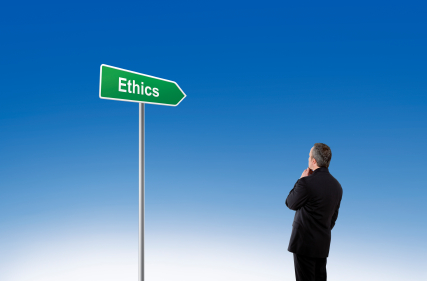 Engineers . . .

Build products such as cell phones, home appliances, heart valves, bridges, & cars. In general they advance society by building new technology.

Develop processes, such as the process to convert salt water into fresh water or the process to recycle bottles. These processes change how we live and what we can accomplish.
How Ethics Fits into Engineering ?
If the bridge has an inadequate support, it will fail.
If the gas tank is positioned too close to the bumper, it might explode from a small accident.
If a medical instrument isn’t accurate, improper doses of medication can be given. 
If the process for refining gas produces too much toxins, it harms the local community.
Products and processes have consequences for society
The study of the moral values, issues, and decisions involved in engineering practice.  
Decisions made by engineers usually have serious consequences to people.
Ethics and ethical reasoning guide decision-making.
Engineering Ethics
Engineering is one of the most important professions in society.
As engineers we build things and make processes in order to better society.
The Essence of  Your Engineering Career
One main connection between ethics and engineering comes from the impact that engineered products and processes reflect on society.
Engineers have to think about designing, building, and marketing products that benefit society.
Social Responsibility requires taking into consideration the needs of society.
Social Responsibility
Ethics has a second connection with engineering. 
It comes from the way in which being socially responsible puts duties and obligations on us individually.
Ethics fits into engineering is through professional responsibility.
Professional Responsibility
Ethics is part of engineering for two main reasons.

Engineers need to be socially responsible when building products and processes for society.

Social responsibility requires professional responsibility.
Two Dimensions of Ethics in Engineering
Safety
Acceptable risk
Compliance
Confidentiality
Environmental health
Data integrity
Conflict of interest
Honesty/Dishonesty
Societal impact
Fairness
Accounting for uncertainty, etc.
Typical Ethical Issues that Engineers Encounter
Primarily, a code of ethics provides a framework for ethical judgment for a professional.
The key word here is “framework.” No code can be totally comprehensive and cover all possible ethical situations that a professional engineer is likely to encounter. 
Codes serve as a starting point for ethical decision making.
Code of ethics
A code can also express the ethical conduct shared by members of a profession. 
It is important to note that ethical codes do not establish new ethical principles.
 They simply reiterate principles and standards that are already accepted as responsible engineering practice.
Code of Ethics (cont.)
The way ethical issues can apply to one’s life are based on role responsibilities. Role responsibilities are responsibilities that attach to us based on a role that we have. Each of us has different roles that we play in our life.
Engineering Student
Friend
Citizen
parent
Employee
Role-Responsibilities
Role-Responsibilities (cont.)
It is not a legally binding document.
It is not something that we want (or need) engineers to memorize.
It is something we want engineers to understand and be able to live by as engineers. 
However, in the beginning knowing the code is a guide to understanding how to apply it.
Important Notes about the Code of Ethics
Unlike robots, no one can just program you to be an ethical engineer that follows the codes.
It is possible to know the codes of ethics for engineering (or being a student), yet fail to follow them.
Ethical behavior is about practice. It is about going beyond the codes, and practicing behavior that leads to an ethical life.
Ethics Takes PracticeKnowledge vs. Behavior
Which of the following ensure that behavior is ethical?
Following the law
Acting in the best interest of society
Following non-legal standards for socially appropriate conduct
All of the above
II and III only
None of the above
I only
question
Law vs. Morality: Don’t Confuse the Two
Examples of the Categories